Jesus geht verloren
Lukas-Evangelium 2,41-52
Reihe: Die Jugendjahre von Jesus (4/9)
Jesu Eltern zogen jedes Jahr zum Passafest nach Jerusalem hinauf. Als Jesus zwölf Jahre alt war, nahmen sie den Jungen mit und gingen wieder dorthin, wie es der Sitte entsprach.
Lukas-Evangelium 2,41-42
Doch als sie sich nach den Festtagen auf den Heimweg machten, blieb Jesus in Jerusalem, ohne dass seine Eltern etwas davon wussten.
Lukas-Evangelium 2,43
Sie dachten, er sei irgendwo in der Pilgerschar. Erst nachdem sie eine Tagereise zurückgelegt hatten, fingen sie an, unter Verwandten und Bekannten nach ihm zu suchen.
Lukas-Evangelium 2,44
Als sie ihn nicht fanden, kehrten sie nach Jerusalem zurück, um ihn dort zu suchen. Endlich, nach drei Tagen, fanden sie ihn im Tempel; er sass mitten unter den Lehrern, hörte ihnen zu und stellte Fragen.
Lukas-Evangelium 2,45-46
Alle, die dabei waren, staunten über die Klugheit seiner Antworten. Seine Eltern waren völlig überrascht, ihn hier zu sehen. »Kind«, sagte seine Mutter zu ihm, »wie konntest du uns das antun? Dein Vater und ich haben dich verzweifelt gesucht.«
Lukas-Evangelium 2,47-48
Jesus erwiderte: »Warum habt ihr mich gesucht? Wusstet ihr nicht, dass ich im Haus meines Vaters sein muss?« Doch sie verstanden nicht, was er damit meinte.
Lukas-Evangelium 2,49-50
Jesus kehrte mit seinen Eltern nach Nazaret zurück und war ihnen gehorsam.Seine Mutter behielt alle dieseDinge in ihrem Herzen.
Lukas-Evangelium 2,51
Jesus nahm weiter zu an Weisheit und wuchs zu einem jungen Mann heran.Er fand Gefallen bei Gott und den Menschen.
Lukas-Evangelium 2,52
I. Der Erlöser feiert das Fest der Erlösung
Dreimal in jedem Jahr sollen alle Männer Israels zum HERRN, eurem Gott, an die Stätte kommen, die er auswählen wird: zum Fest der Ungesäuerten Brote, zum Pfingstfest und zum Laubhüttenfest. 5.Mose 16,16
„Überall, wo ich dieses Blut sehe, werde ich vorübergehen, und so werdet ihr verschont bleiben, wenn ich strafend durch ganz Ägypten gehe.“
2.Mose 12,13
„Vom Abend des 14. Tages bis zum Abend des 21. Tages im 1. Monat dürft ihr nur ungesäuertes Brot essen.“
2.Mose 12,18
„Und als Jesus zwölf Jahre alt war, nahmen sie den Jungen mit und gingen wieder dorthin, wie es der Sitte entsprach.“
Lukas-Evangelium 2,42
„Seht, hier ist Gottes Lamm, das die Sünde der Welt wegnimmt!“
Johannes-Evangelium 1,29
„Macht es so, wie man es vor dem Passafest macht: Entfernt den alten, durchsäuerten Teig, damit ihr wieder das werdet, was ihr doch schon seid – ein frischer, ungesäuerter Teig. Ihr seid es, weil der geopfert wurde, der unser Passalamm ist: Christus.“
1.Korinther-Brief 5,7
II. Der Sohn sucht die Nähe zum Vater
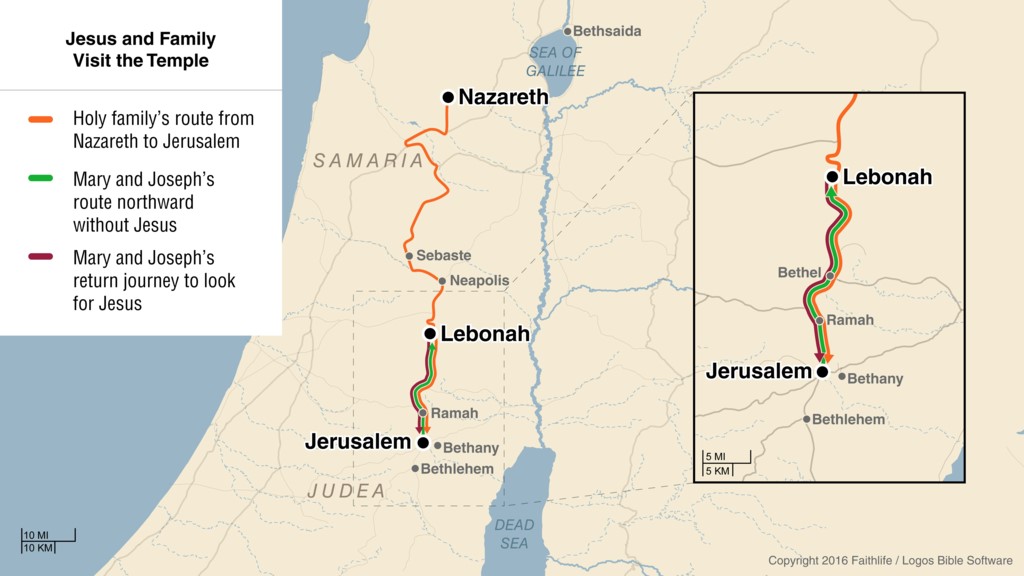 „Erst nachdem sie eine Tagereise zurückgelegt hatten, fingen sie an, unter Verwandten und Bekannten nach Jesus zu suchen.“
Lukas-Evangelium 2,44
„Er sass mitten unter den Lehrern, hörte ihnen zu und stellte Fragen.“
Lukas-Evangelium 2,46
„Und alle, die dabei waren, staunten über die Klugheit seiner Antworten.“
Lukas-Evangelium 2,47
„Endlich, nach drei Tagen, fanden sie ihn im Tempel.“
Lukas-Evangelium 2,46
„Seine Eltern waren entsetzt,als sie ihn hier fanden.“
Lukas-Evangelium 2,48
„Kind, warum hast du uns das angetan?Dein Vater und ich haben dich überall gesucht und grosse Angst um dich ausgestanden.“
Lukas-Evangelium 2,48
„Warum habt ihr mich gesucht? Wusstet ihr nicht, dass ich im Haus meines Vaters sein muss?“
Lukas-Evangelium 2,49
„Doch die Eltern verstanden nicht,was er damit meinte.“
Lukas-Evangelium 2,50
„Aber seine Mutter behielt alle diese Dinge in ihrem Herzen.“
Lukas-Evangelium 2,51
III. Das Kind entwickelt sich ganz normal
„Jesus kehrte mit seinen Eltern nach Nazaret zurück und war ihnen gehorsam.“
Lukas-Evangelium 2,51
„Jesus nahm weiter zu an Weisheit und wuchs zu einem jungen Mann heran.Er fand Gefallen bei Gott und den Menschen.“
Lukas-Evangelium 2,52
Schlussgedanke
„Du sollst dadurch die Zuverlässigkeit der Lehre erkennen, in der du unterwiesen wurdest.“
Lukas-Evangelium 1,4
„Jesus ist ja nicht ein Hoherpriester, der uns in unserer Schwachheit nicht verstehen könnte. Vielmehr war er – genau wie wir – Versuchungen aller Art ausgesetzt, allerdings mit dem entscheidenden Unterschied, dass er ohne Sünde blieb.“
Hebräer 4,15
„Wir wollen also voll Zuversicht vor den Thron unseres gnädigen Gottes treten, damit er uns sein Erbarmen schenkt und uns seine Gnade erfahren lässt und wir zur rechten Zeit die Hilfe bekommen, die wir brauchen.“
Hebräer 4,16